Nuestra Razón de Ser
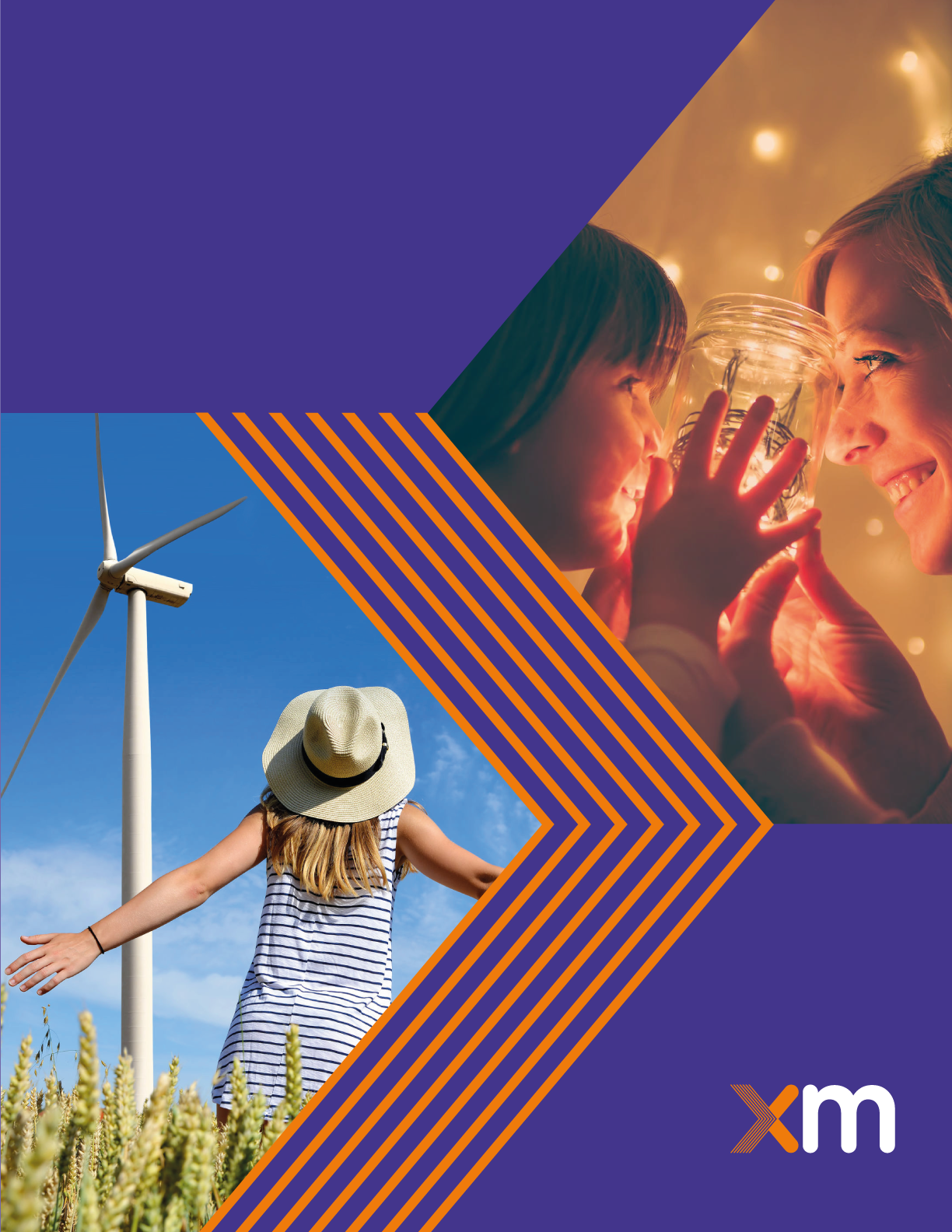 ¿Para qué?
Para promover el desarrollo sostenible del país y sus ciudadanos, quienes requieren de la mejor energía: confiable, eficiente, competitiva y más limpia.
¿Cómo?
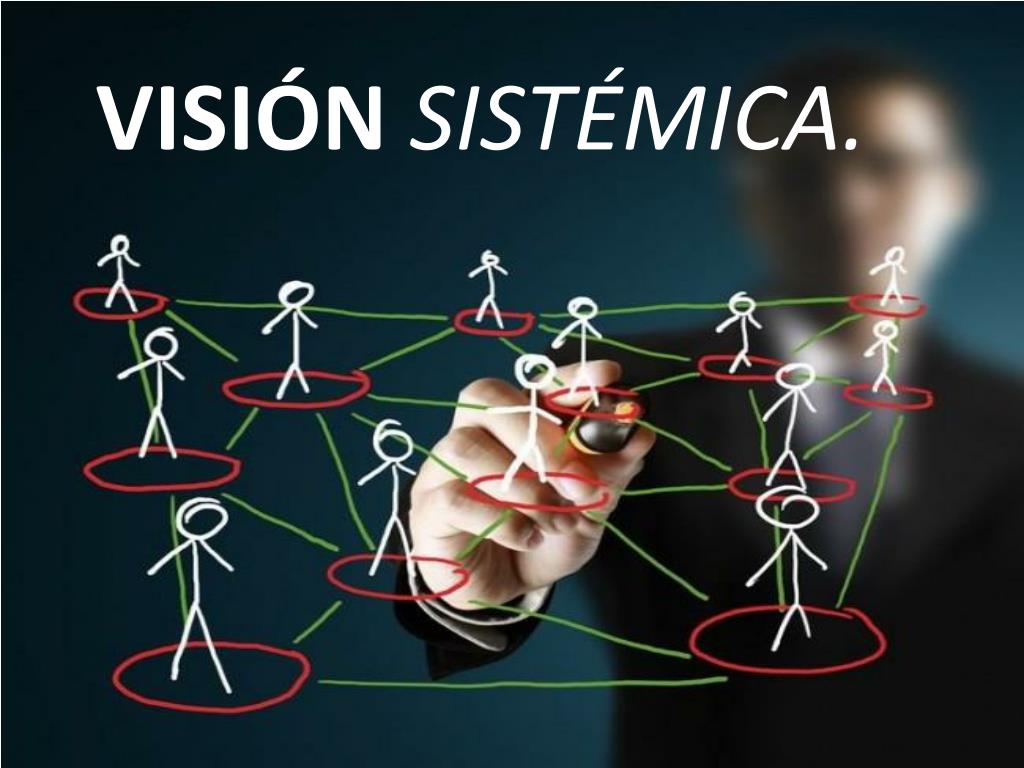 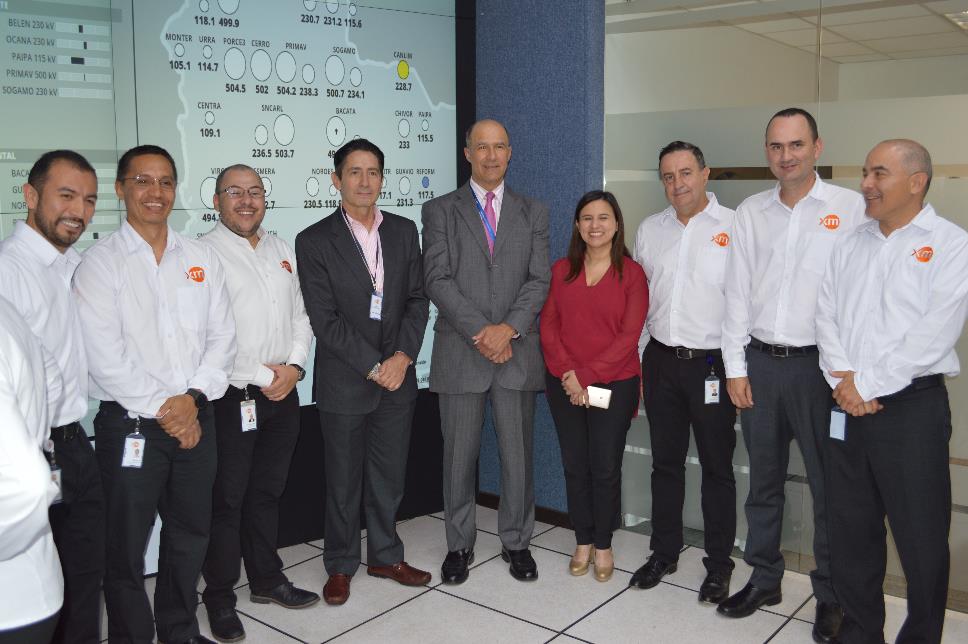 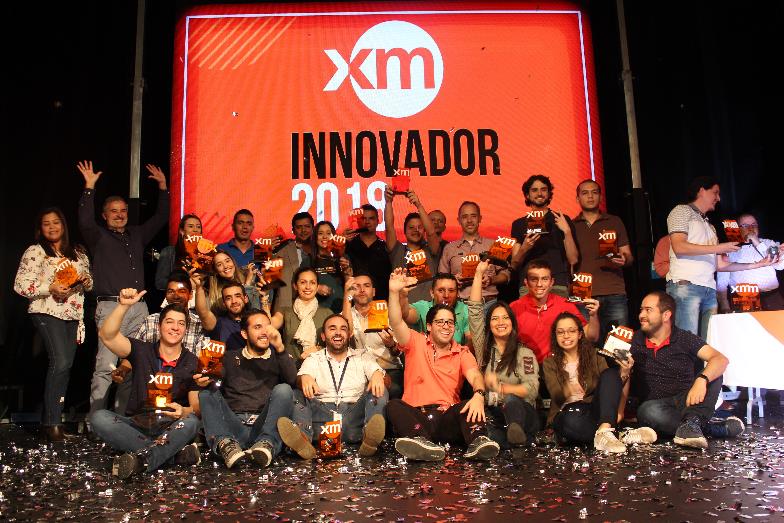 Mediante una visión sistémica e innovadora. 
Sumando energías, capacidades, conocimiento y experiencia con los distintos actores y grupos de interés del ecosistema energético e industrias
¿Cómo?
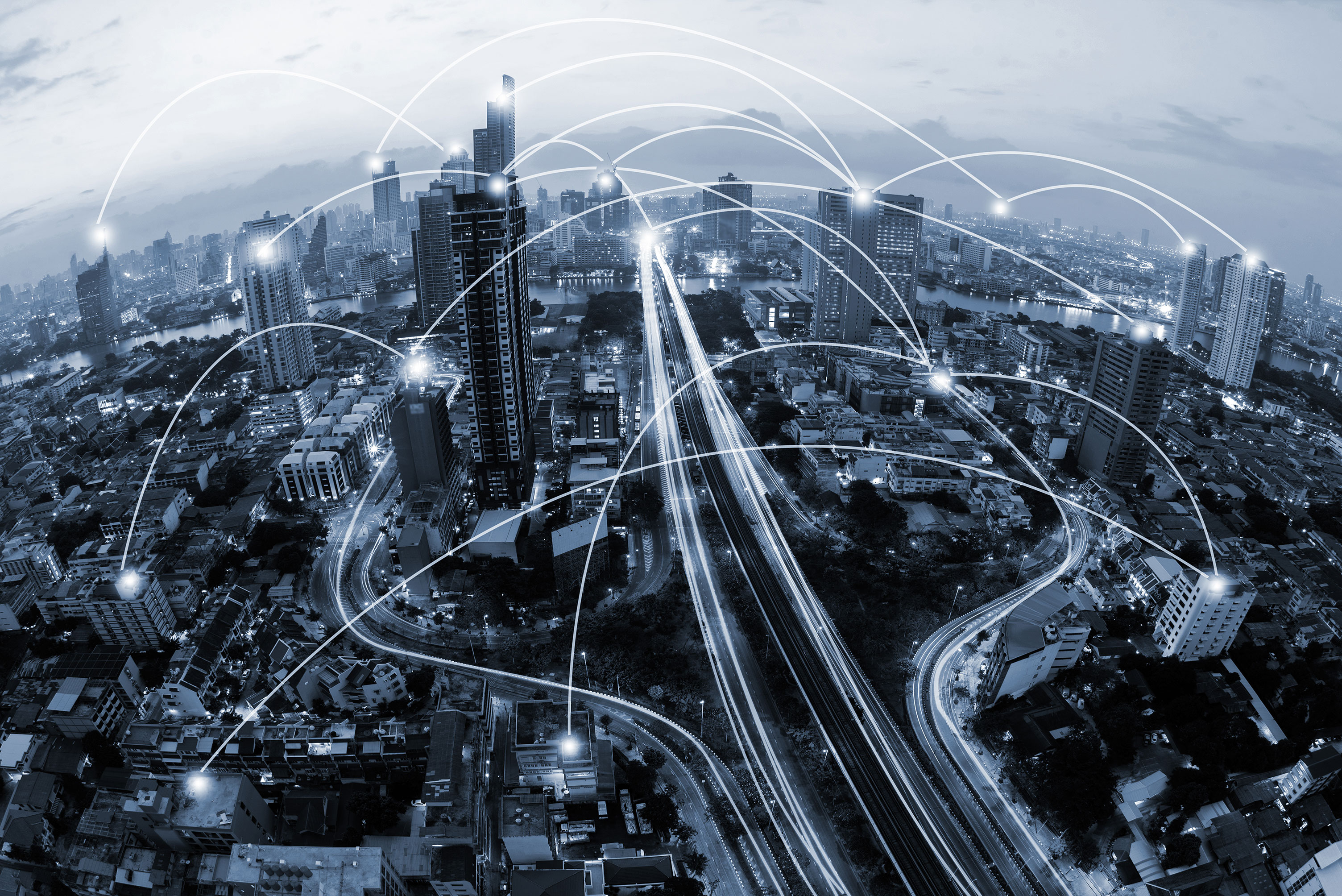 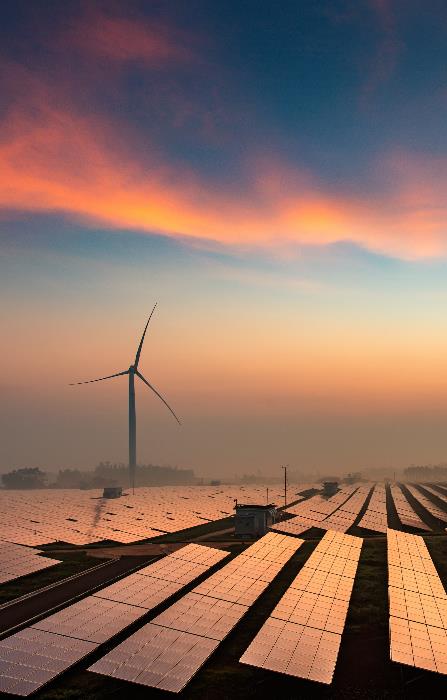 Integrando y armonizando al sistema los diferentes tipos de tecnologías, plataformas, actividades y actores para el desarrollo del mercado.
¿Cómo?
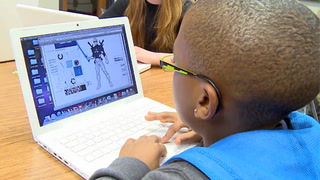 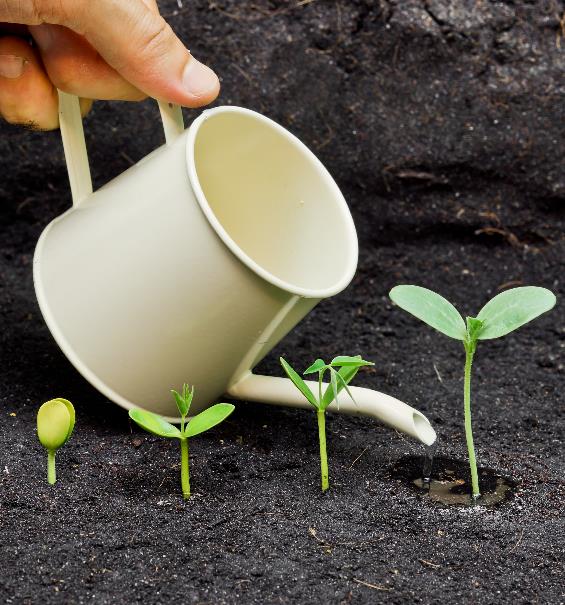 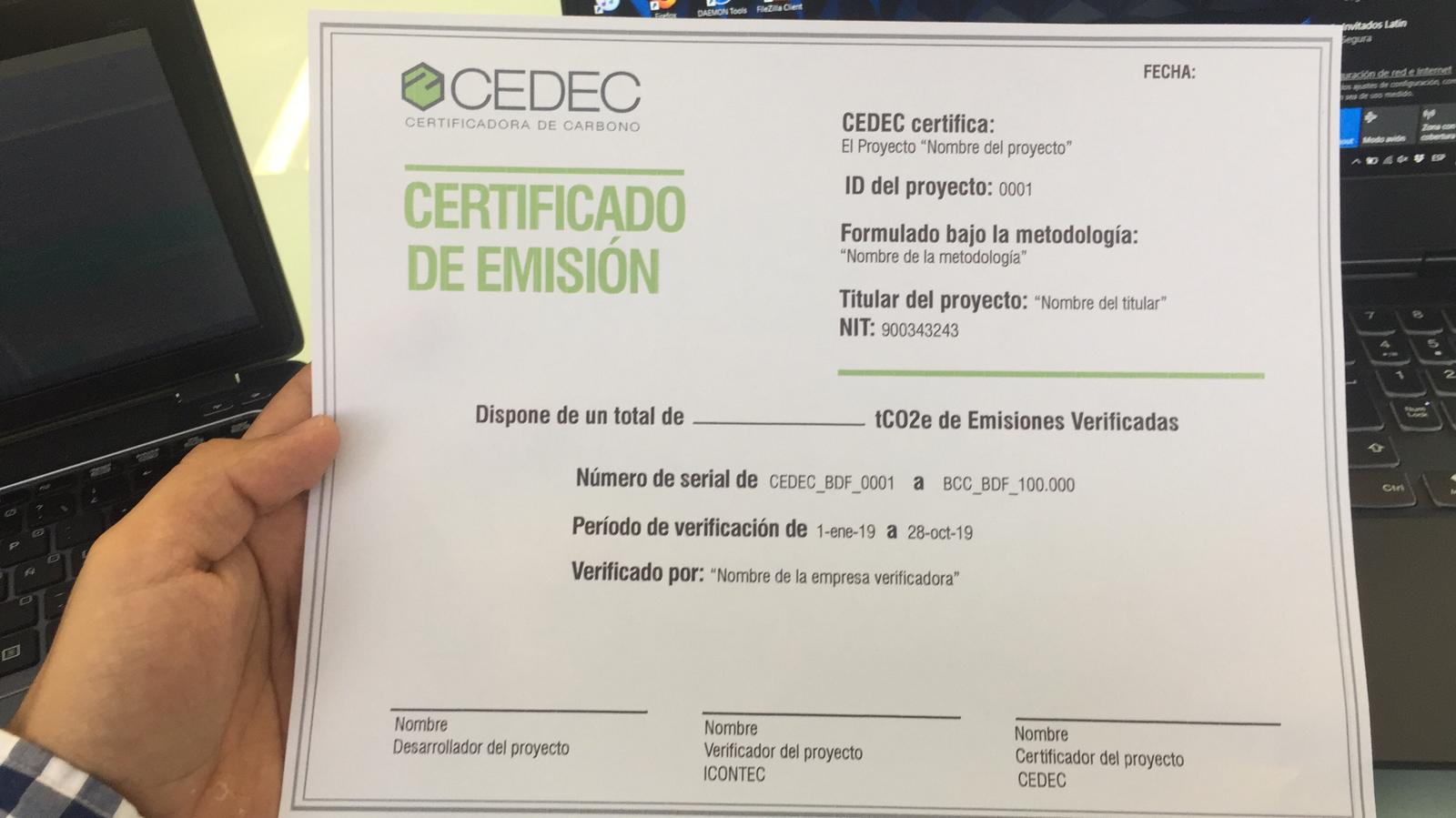 Siendo una compañía consciente de sus impactos sociales y ambientales y  con compromisos que trascienden de lo obligatorio a lo voluntario.
¿Cómo?
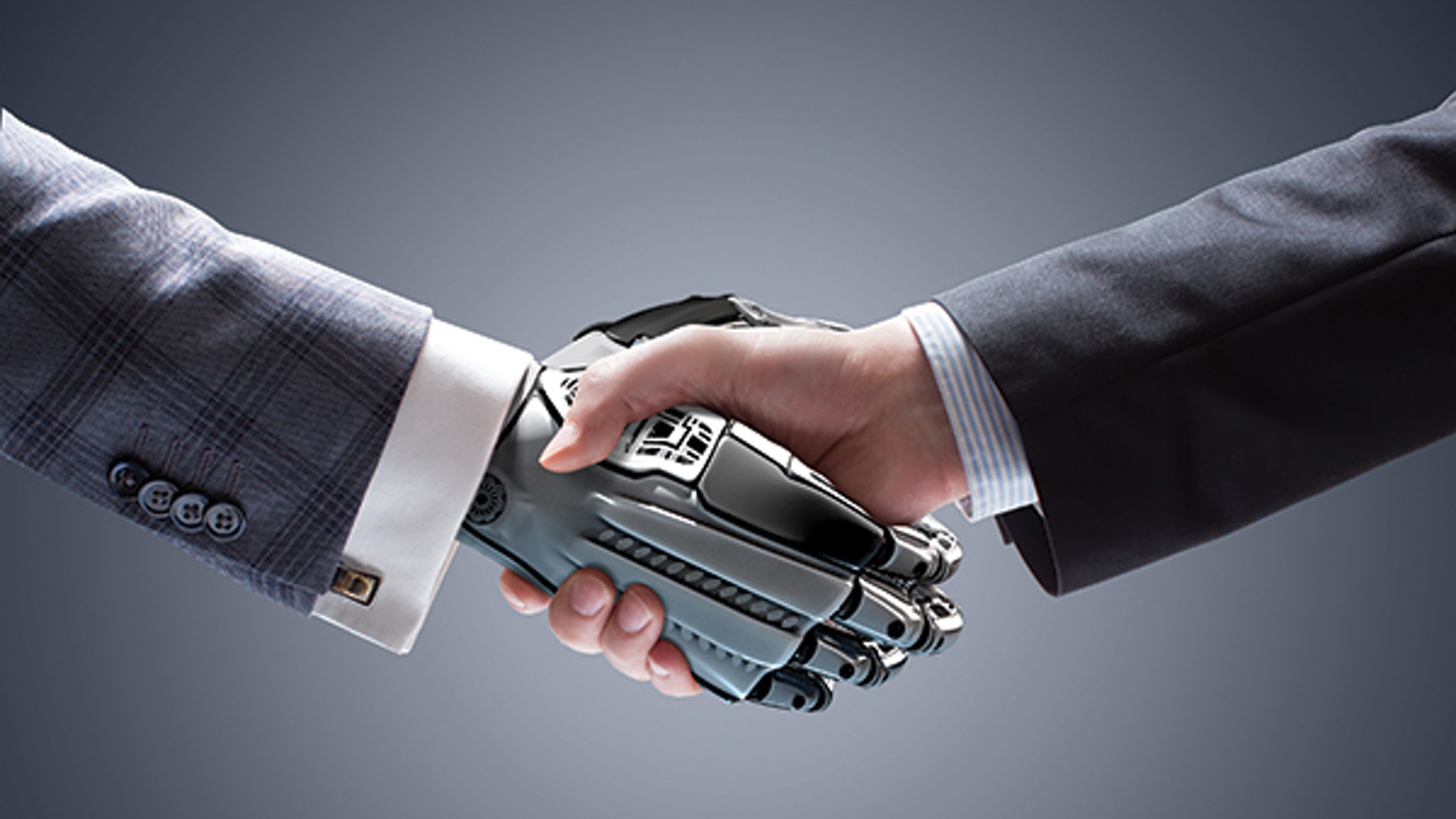 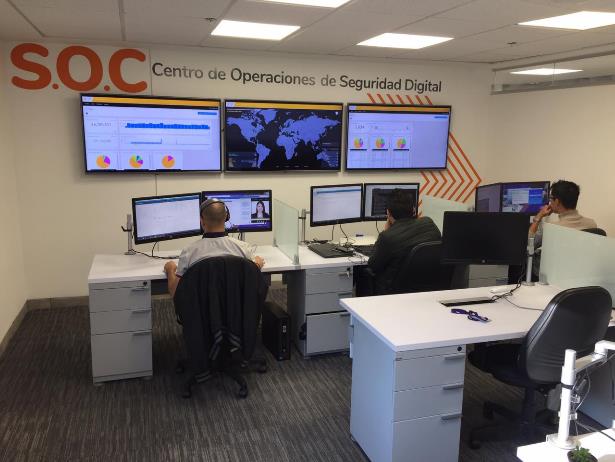 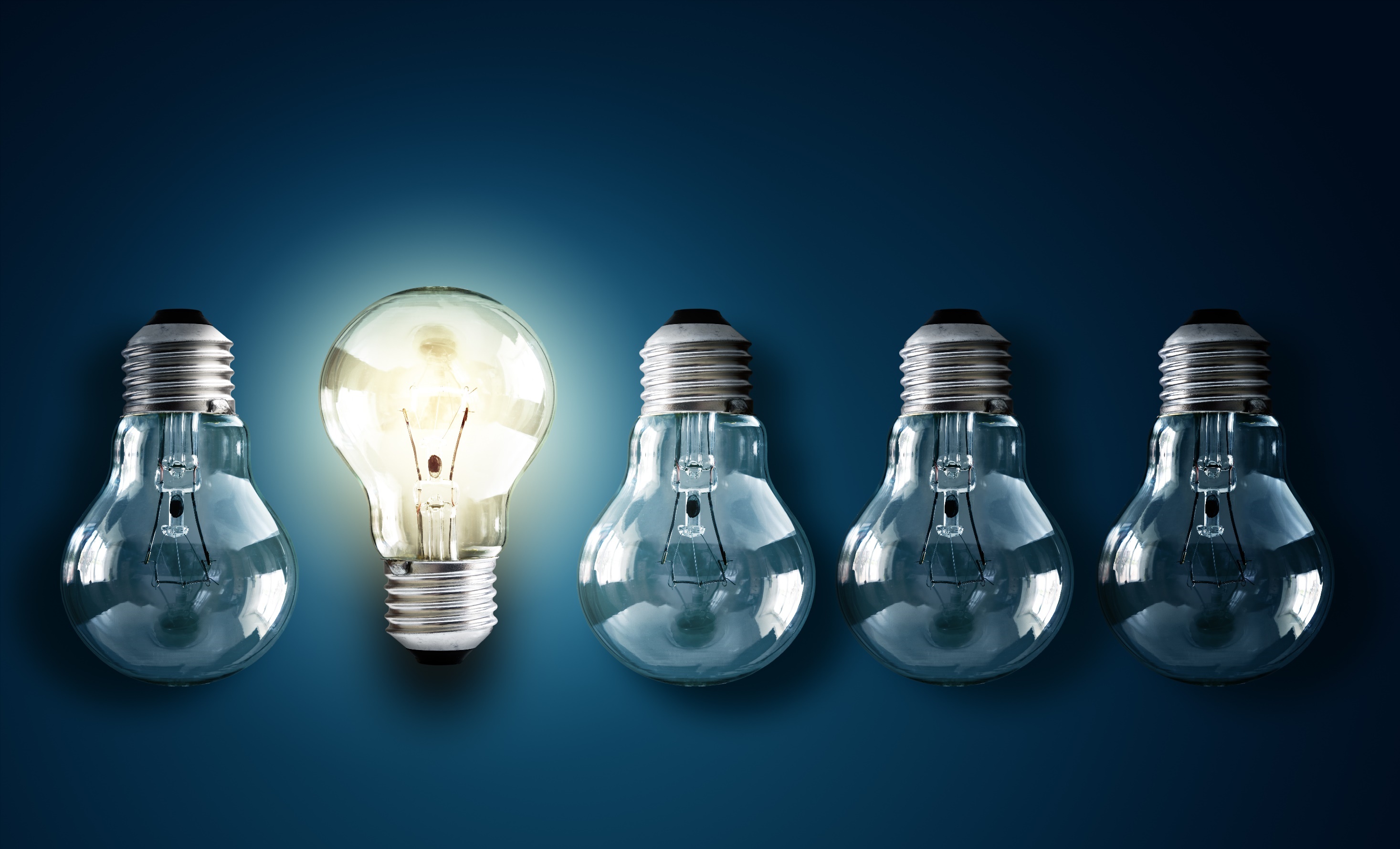 Gestionando procesos con altos estándares de seguridad, calidad y oportunidad, apoyados en las tecnologías que se derivan de la cuarta revolución industrial.
¿Cómo?
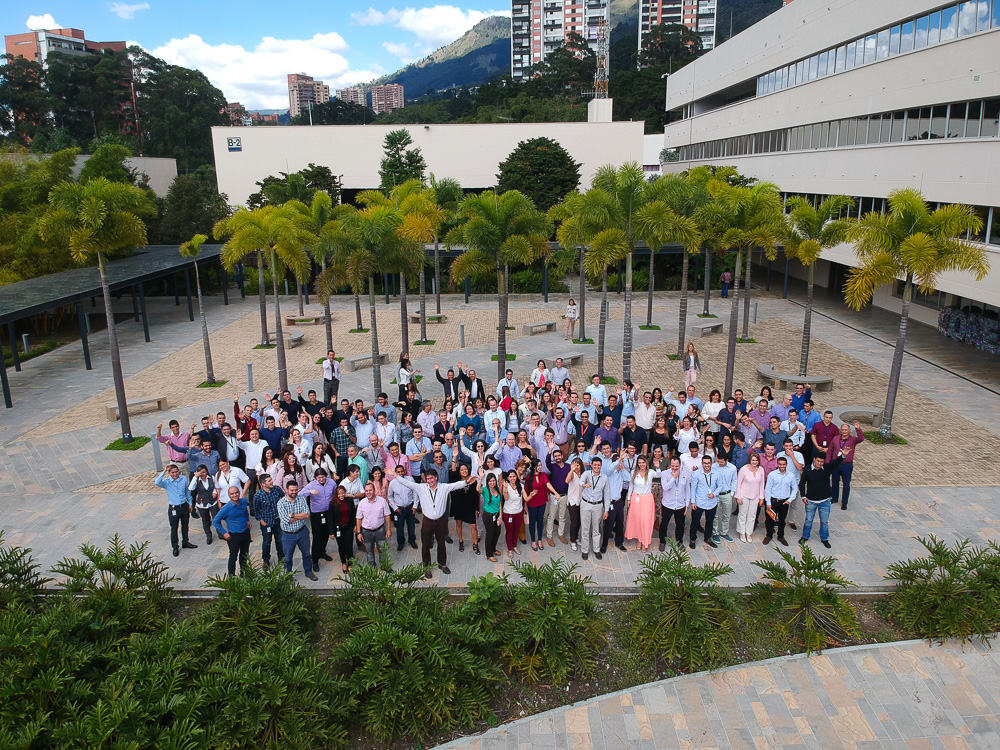 Siendo reconocidos por un liderazgo inspirador que contribuye al desarrollo del talento y a resultados de excelencia.
¿Qué?
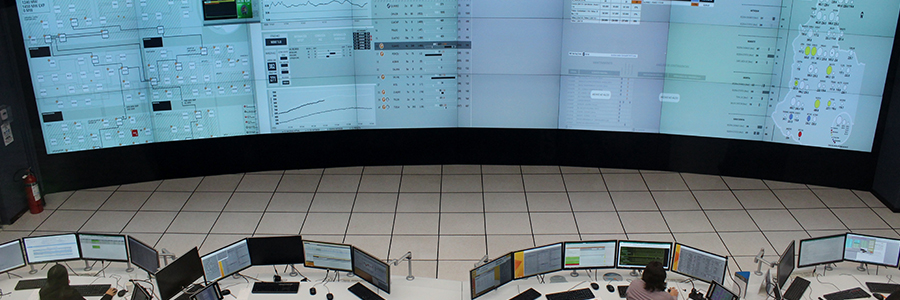 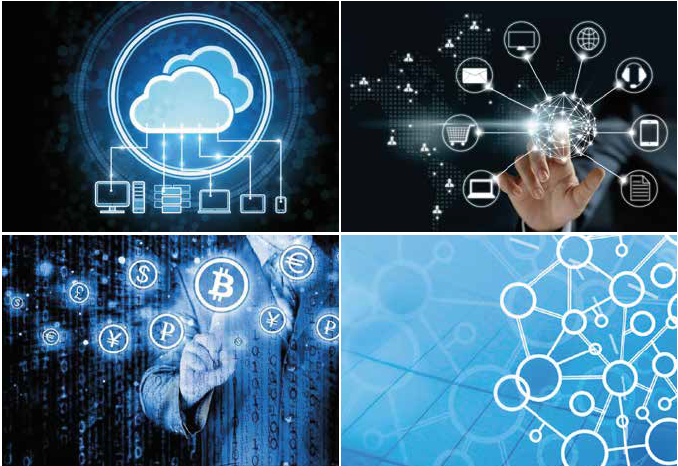 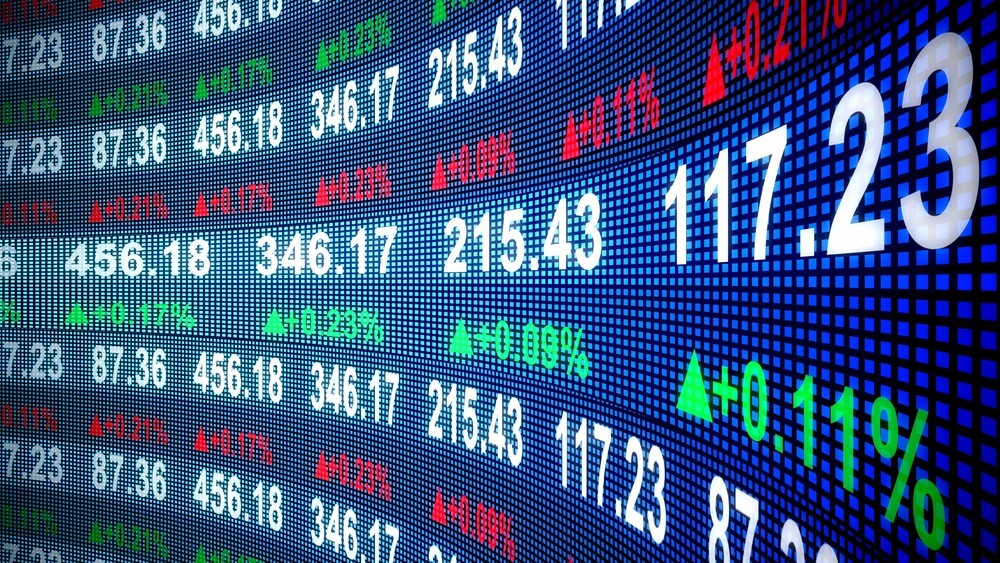 Operamos  sistemas y mercados y el desarrollamos soluciones y servicios de energía innovadores.
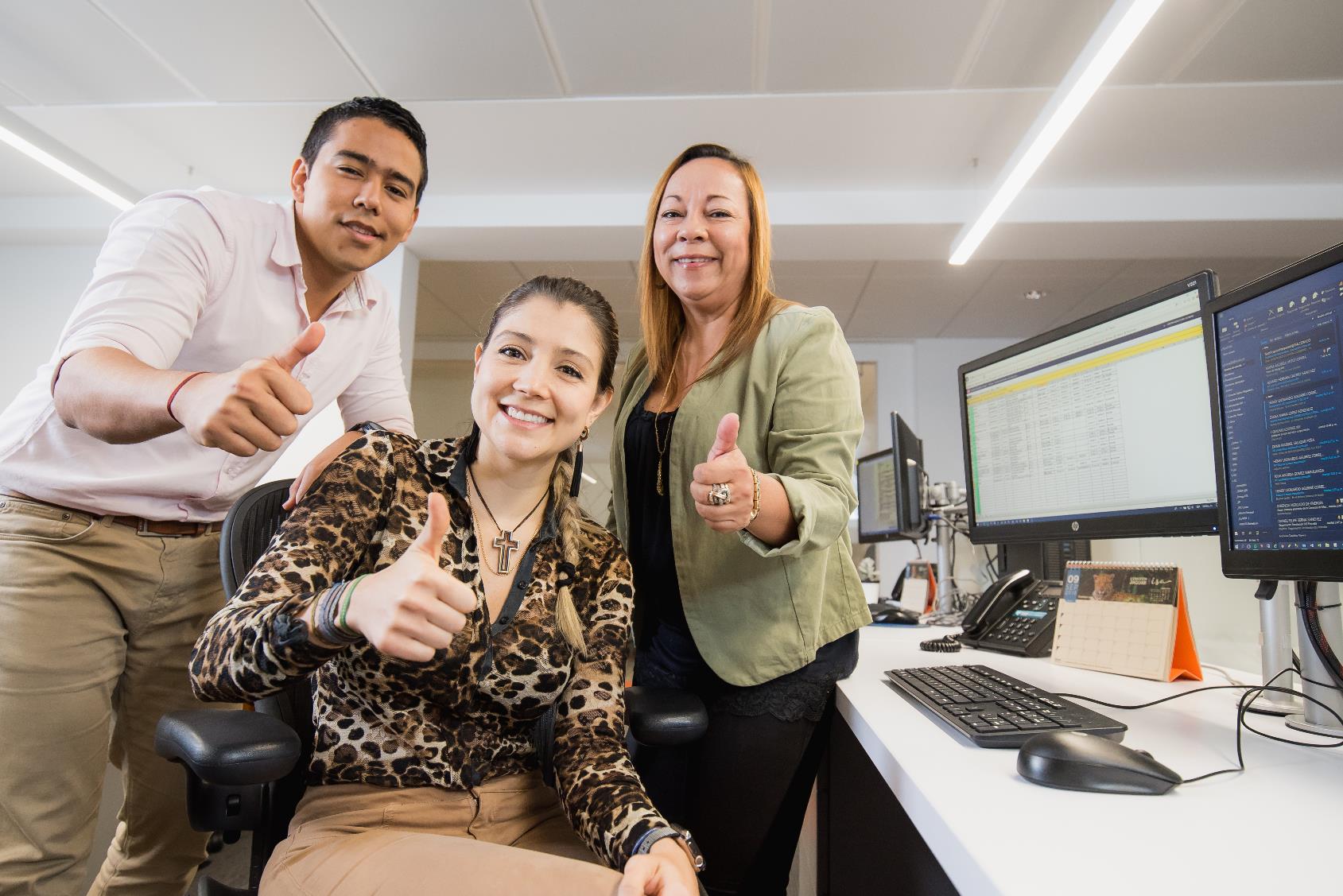 La estrategia XM 2030 nos permite seguir construyendo el futuro que imaginamos, donde sumamos la mejor energía para generar valor sostenible y fortalecer la competitividad del país.